FIGURE 1. Pictorial representation of the case-series approach used to analyze data from the 16,341 patients ...
Am J Epidemiol, Volume 158, Issue 1, 1 July 2003, Pages 77–84, https://doi.org/10.1093/aje/kwg114
The content of this slide may be subject to copyright: please see the slide notes for details.
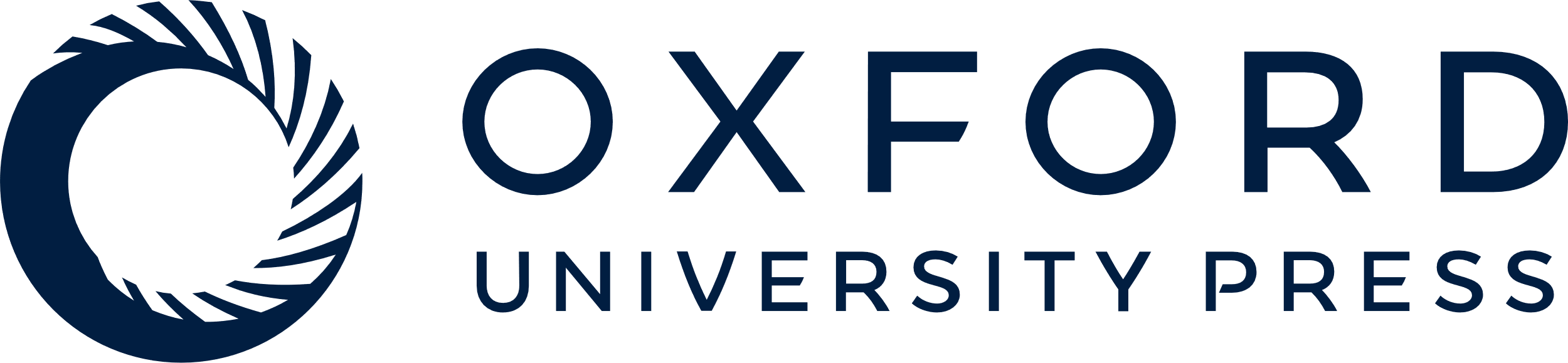 [Speaker Notes: FIGURE 1. Pictorial representation of the case-series approach used to analyze data from the 16,341 patients with hip fracture included within the United Kingdom General Practice Research Database (GPRD) (data for diagnoses between 1987 and 1999).


Unless provided in the caption above, the following copyright applies to the content of this slide:]